Гражданскоевоспитание
Гражданское воспитание – процесс воспитания Гражданина
Гражданское воспитание формирует комплекс нравственных  качеств
Культура межнациональ-ных
отношений
Правовая культура
Политичес-кая культура
Школьные предметы
Средства гражданского воспитания
Школьные курсы
Внеурочная деятельность
Знание законов
Знание социальной системы страны
Нетерпимость к нарушению законов
Показатели гражданской воспитанности
Умение участвовать в общественной жизни
Цель:     Развитие у молодёжи гражданственности, патриотизма, как важнейших духовно-нравственных и социальных ценностей, формирование умений и готовности к их активному  проявлению в различных сферах жизни общества, верности конституционному и воинскому долгу в условиях мирного и военного времени, высокой ответственности, дисциплинированности и других нравственных качеств личности.
Задачи:   - Создание условий для гражданского воспитания в школе.   - Развитие духовно-нравственной личности, разумно сочетающей личные интересы с общественными.   - Формирование необходимых и правовых норм поведения в части государственных, трудовых, гражданских и семейных законов, осознание себя как части правового государства, способного к сотрудничеству с другими через изучение Конвенции о правах ребёнка.-Воспитание чувств долга, ответственности, готовности к защите Отечества, чувства любви и привязанности к семье, родному дому, своей Родине, традициям, обычаям своего народа.-Формирование умений и потребности сохранять и преумножать богатства природы.
Духовно - нравственное
Гражданско - правовое
Эстетическое и этическое
Гражданское воспитание
Валеологи-ческое
Семейное
Национально - патриотическое
Экологичес - кое
Трудовое и экономическое
Этапы реализации программы: 5 лет
I этап: проектный
2010-2011 учебный год
II этап: практический
2011-2014 учебные годы
III этап: аналитический
2014-2015 учебный год
Конечный результат программы – активная гражданская позиция и патриотическое сознание обучающихся, как основа личности будущего гражданина России.
земля
человек
отечество
Фундаментальные понятия нравственных ценностей
мир
семья
труд
культура
знания
Основная цель гражданского воспитания –
воспитание в человеке нравственных идеалов общества, чувства любви к Родине, стремления к миру, потребности в труде на благо общества.
Мероприятия
1. Проведение совместных заседаний Совета школы, педагогического совета и Совета по реализации программы с повесткой дня  «Гражданское воспитание учащихся: проблемы, пути их решения» ;
2. Заседание Совета по реализации программы по вопросам планирования и организации различных мероприятий: эстетической, гражданской и нравственной тематики;
3. Привлечение родителей учащихся к организации и проведению мероприятий по воспитанию чувства патриотизма в детях (родительские собрания, конференции, встречи, концерты и др.);
4. Разработка системы приёмов, методов и мероприятий, направленных на гражданское и патриотическое воспитание учащихся через учебные предметы ;
5. Проведение конкурсов проектов на лучшую организацию работы классных руководителей и учителей-предметников по гражданскому и патриотическому воспитанию учащихся ;
6. Организация трудовых десантов по уборке школы и школьной территории;
7. Обеспечение организационного участия старшеклассников в учебно-полевых сборах;
8. Проведение конкурсов среди учащихся на лучший реферат, сочинение, рассказ, стихотворение по гражданским и патриотическим тематикам;
9. Проведение конференции по краеведению;
10. Участие в конкурсе «Самый спортивный класс»;
11. Проведение спортивных праздников и соревнований, посвященных юбилейным и историческим датам;
12. Постановка спектаклей о ВОВ;
13. Проведение концертов, посвященных Дню защитников Отечества;
14. Проведение месячника оборонно-спортивной работы;
15. Проведение концертов, конкурсов рисунков на тему «Никто не забыт, ничто не забыто»;
16. Проведение выставок поделок учащихся;
17. Организация показа и обсуждение научно-популярных, документальных и художественных фильмов на военно-патриотические темы;
18. Проведение встреч с ветеранами ВОВ, ветеранами локальных войн, оказание посильной помощи;
19. Проведение викторины «Мы этой памяти верны»;
20. Проведение читательских конференций по книгам о ВОВ;
21. Классные часы, беседы, лекции, утренники, праздники на духовно-нравственную, национально-патриотическую, гражданско-правовую тематику;
22. Освещение опыта работы школы по патриотическому и гражданскому  воспитанию;
23. Обмен опытом с образовательными учреждениями, работающими по проблеме гражданского воспитания школьников;
24. Организация экскурсий по родному краю;
25. Организация в школе исследователей-краеведов;
26. Организации и проведение традиционного Дня знаний по изучение государственной символике РФ.
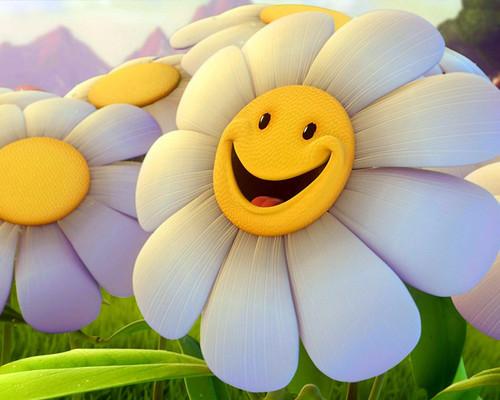 СПАСИБО ЗА ВНИМАНИЕ!!!